37262 Mathematical Statistics
Lecture 1
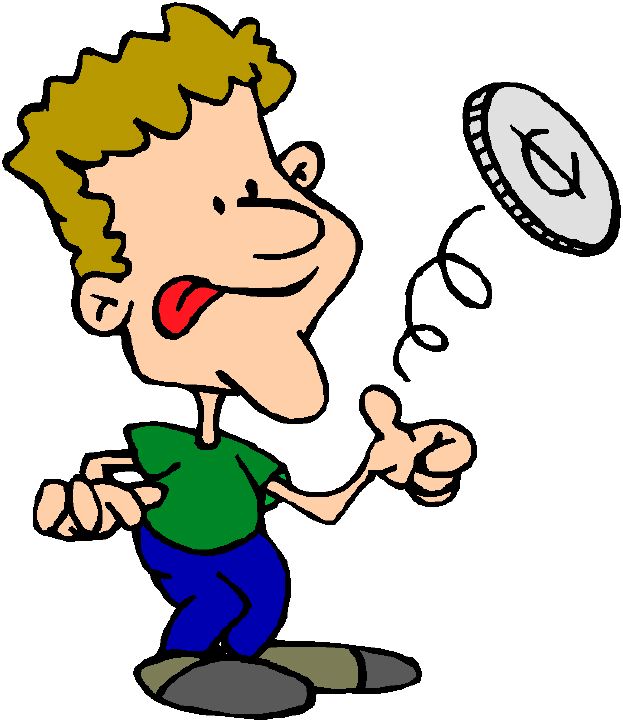 Random Experiments
A random experiment is one whose outcome is not determined                                                         in advance.

Any action which may have more than one possible outcome can be                          considered to be a random experiment.

The set of all possible outcomes of a random experiment is called its sample space, usually  denoted by S or     .
Faculty of Science
Random Experiments
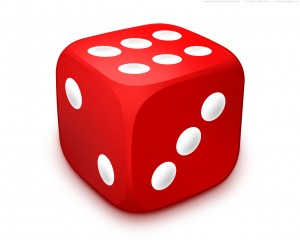 For example, if the random experiment consists of rolling one die and recording the number shown, the sample space is 

If the random experiment consists of rolling three dice and recording if the numbers shown are odd or even, the sample space is odd or even, the sample space is      

    where, for example, OOE represents the first two dice showing     
    an odd number and the third an even.
Faculty of Science
Discrete and Continuous Sample Spaces
The examples on the previous slide (coin flipping and die rolling) have discrete sample spaces.

That is, we can write a list of possible outcomes as separate points.

For other experiments, this is not possible as we have a continuous sample space.
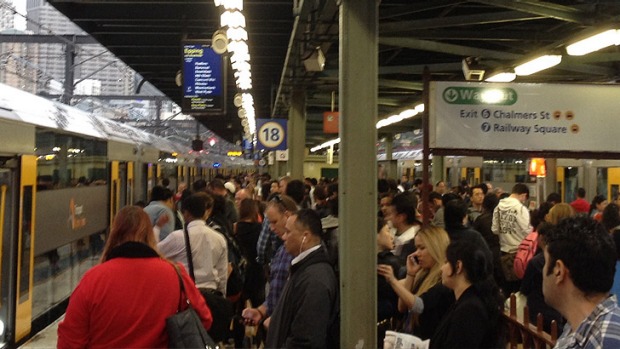 For example, if the experiment consists of measuring t, the time in seconds until the next train arrives is simply all non-negative values of t ,
Faculty of Science
Discrete and Continuous Sample Spaces
Both continuous and discrete sample spaces can be either finite or infinite.

A discrete sample space is finite if it contains a finite number of points.

An example of an infinite sample space would result from an experiment recording the mass of an object to the nearest gram                                     .

A continuous finite sample space needs to have both an upper and lower bound. For example, if we wanted to measure the lifespan, L, to date or until failure (in years) of a lightbulb manufactured 10 years ago, then
Faculty of Science
Events
A subset of a sample space is called an event.

We say that event A occurs if and only if the outcome of                                                         a random experiment is one of the points in A.

For example if an experiment consists of rolling two dice,                                                                      the sample space contains 36 elements:


If we define the event A to correspond to “the two dice show the same number” then this is denoted by the subset of     given by
Faculty of Science
Events
If an experiment consists of measuring how long, t  (in minutes), until the next train arrives, the sample space is an infinite continuous interval                      .

If we define the event B to correspond to “a train arrives within the next ten minutes”, this is denoted by the subset of       given by                             .


Note that since sample spaces can be discrete or continuous and finite or infinite, subsets of these (i.e. events) can also be classified in the same way.
There can sometimes be possible outcomes of a random experiment which fall into more than one event
Faculty of Science
Probability
In order to fairly assess the chance of random events occurring, we need some absolute measure of chance.

We can define a probability through relative frequencies. That is, if we can look at a large 
  
   number of  “identical situations”,                                                                                              

If we flipped a coin a million times and observed Tails on half a million flips, we might 
    estimate

This is known as the frequentist interpretation of probability.
Faculty of Science
Random Variables
A random variable is a function which maps all possible outputs     of a random experiment to some subset of    . 

In other words, it takes the outcome of a given experiment (which could be numerical, or could be a category e.g. “seven of clubs” or “Tails”) and assigns a real number to it.

For experiments whose sample space is numerical values, a random variable can simply defined as the number of the event in the sample space.
Faculty of Science
Random Variables
By convention, random variables tend to be denoted with capital letters.

We can then define events corresponding to whether or not the variable takes a given numerical value.

For example, if X is the number shown when rolling a regular fair six-sided die, we could have the event           which would correspond to the die showing the number 3.

Where we are considering the random variable taking a value from a (non-random) sample space, this is usually denoted with a lower case letter. For example,

                                                          could define a random variable Y.
Faculty of Science
Probability Mass Functions
For a discrete random variable, the probability mass function gives, for all real numbers, the probability that the random variable gives that numerical value.
For example, if we are rolling one regular fair six-sided die and defining the random variable X to be the number shown, then we have that all values 1,2,…,6 occur with probability 1/6 and that no other values can occur.



This is
Faculty of Science
Probability Mass Functions
Consider now rolling one regular fair six-sided die and defining the random variable Y  to be the number of letters in the name of the numbers shown (ONE, TWO, THREE, FOUR, FIVE or SIX).

Three of the (equally probable outcomes) have 3 letters, so there is a 3/6 or 1/2 chance that Y will take the value 3.

Similarly, there is a 1/3 chance of getting a number with four letters and a 1/6 chance of getting a five letter number.

Overall, we get
Faculty of Science
Probability Density Functions
Recall that, for a continuous variable X. instead of a probability mass function, we define a probability density function to be                                                               
The probability density function f(x) gives a relative measure of how likely the random variable is to take a value in a given region. It is not, though, itself a probability.
An intuitive interpretation of the density function is that, for very small          , 


In other words, for very small         , the probability that            (with a margin of error no more than    centred around a is approximately         .
Faculty of Science
Uniform Random Variable
Maybe the simplest type of continuous random variable is the uniform variable.

For                              then X takes a value between a and b such that X is equally likely to be any two intervals of equal width.


That is
Faculty of Science
Simulating Discrete Events
All major mathematical computer packages contain a random number generator which can generate realisations of a uniform random variable between 0 and 1.

That is, it can be visualised as picking a point at random from the “block” of probability density such that any two regions of equal area are equally likely to be chosen.




The realisation of                    can then be generated by measure how far along this interval the randomly selected point was chosen.
x
x
Faculty of Science
Simulating Discrete Events
Realisations of the outcome ofa random experiment with a discrete sample space can easily be generated using realisations of a                  variable.

For example, if we wish to simulate flipping a fair coin once, then there are two possible outcomes (Head, Tails), each of which occurs with probability 0.5.




We can do this by generating  realisations of                   and calling Heads if the random number             and calling Tails if the number is          .
x
x
Faculty of Science
Bernoulli Distribution
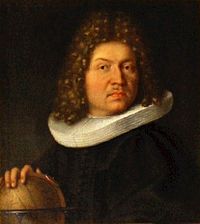 Any random variable whose probability mass function can 

  be written as
                                                                                       
   is known as a Bernoulli variable.           

In this case, we write                     .

This distribution has range         .
Jacob Bernoulli (1655-1705)
Faculty of Science
Bernoulli Distribution
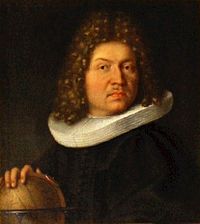 The distribution depends on one parameter, p, which gives the probability of obtaining a 1, rather than a zero.

For example, the number of Tails from a single fair coin flip                    or, when selecting one person at random,  the number of selected people born on a Saturday

The expectation and variance of                     can easily be calculated.
Jacob Bernoulli (1655-1705)
Faculty of Science
Bernoulli Distribution
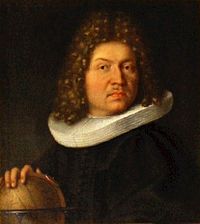 Similarly,                                                                                    

This therefore gives                                                                     .

These values are perhaps intuitive. If we expect half of our experiments to give a 1 then, on average, each experiment  gives the value 0.5.
The variance is zero if                       . This is because there is no variability between realisations of this experiment – we already knew the outcome would either certainly happen (1) or certainly not happen (0).
Jacob Bernoulli (1655-1705)
Faculty of Science
Bernoulli Distribution
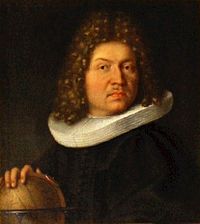 Given realisations                     of a             variable, we can easily simulate realisations                     of                       through 

   the rule
Jacob Bernoulli (1655-1705)
Faculty of Science
Binomial Distribution
A generalisation of Bernoulli variables gives rise to another commonly seen variable.

Adding the outcomes of n identical independent Bernoulli variables gives a Binomial variable.

If                                                                       then                                                .

Clearly                                                mean exactly the same thing.
A binomial random variable requires two parameters: 
-	n: The number of independent Bernoulli variables
-	p: The probability of a 1 from each Bernoulli variable
Faculty of Science
Binomial Distribution
For                      , the probability mass function is



The easiest way to calculate the expectation or variance of this is through Bernoulli variables.

We have that
Faculty of Science
Binomial Distribution
Consider the problem of simulating realisations of 


We can do this “directly” by noting that
Faculty of Science
Binomial Distribution
One rule for simulation from                         would therefore be to use realisations

                       of a             variable and set
Faculty of Science
Simulating from a General Probability Mass Function
Consider a random variable Z with probability mass function





Realisations can be obtained from realisations    
   of a uniform variable by the rule
Faculty of Science
Convolutions
An alternative (and probably simpler) way to simulate from a binomial distribution is through convolutions.

We know that a                can be obtained by summing n independent               variables.

Instead of working out a decision rule from a relatively complicated probability mass function



 we can instead simply apply the much simpler Bernoulli decision rule n times and sum these.
Faculty of Science
Convolutions
For example, we can use the realisations

   to generate two realisations of                        .

We can convert the uniform decimals into Bernoulli outcomes by the rule                                .

 

Summing these gives two realisations of                         ,
Faculty of Science
Geometric Distribution
One other common random variable which can arise from independent Bernoulli trials is a Geometric variable.

We write                     if X is the number of successive independent identical Bernoulli variables until the first 1 is obtained.

For example, when flipping a fair coin repeatedly, the number of flips until the first Heads

The range of                      is easily seen to be
Faculty of Science
Geometric Distribution
When considering a number of independent                variables, we obtain the first 1 on the kth variable if and only if the first           are 0s and the kth is a 1.

That is,                                                               

We can verify that this is a valid probability mass function since


This is a geometric series, first term p, common ratio 
The infinite sum is therefore
Faculty of Science
Geometric Distribution
Again, rather than simulating from a geometric distribution directly, we can use its relation to a Bernoulli distribution for an easier method of simulating realisations.

We do not need to calculate an assignment rule from 

Instead, we can simply generate Bernoulli (0 or 1) variables and then count consecutively how many variables we observe until the first 1.

Knowing the relationships between common standard distributions can make many simulations or calculations considerably easier.
Faculty of Science